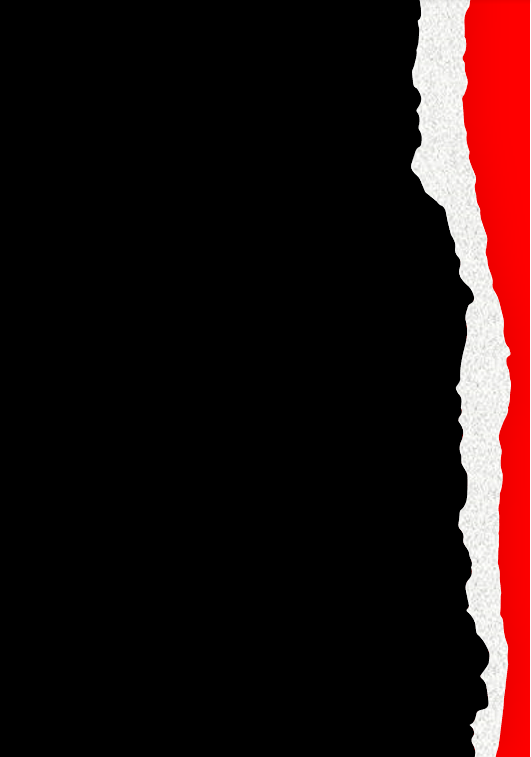 Partnerships that drive Health Equity at the Community Level
FEBRUARY 13, 2024
Gaylord National Resort, National Harbor, MD
Partnerships that drive Health Equity at the Community Level
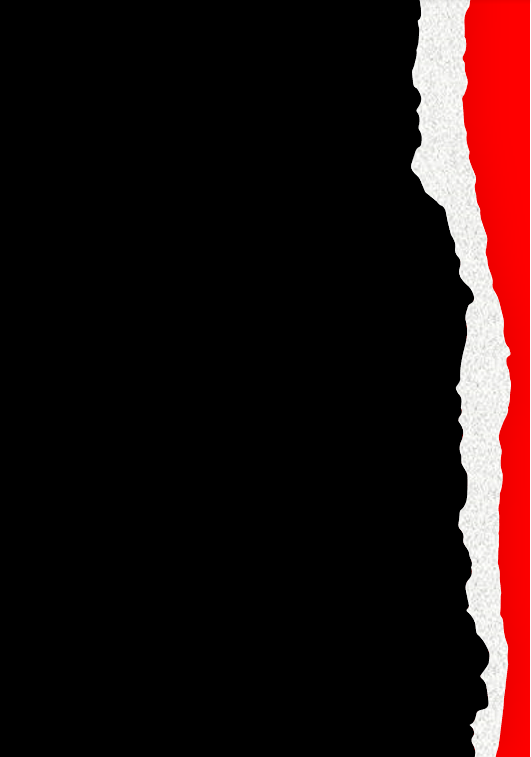 Ernest Moy, MD, MPH, Executive Director of the Office of Health Equity of the VHA

Joseph Caravalho, Jr., MD, MG US Army (Retired), President and CEO of the Henry M. Jackson Foundation for the Advancement of Military Medicine

Cicely Burrows-McElwain LCSW-C, Director, Veterans Health Administration, Office of Mental Health and Suicide Prevention (OMHSP)

Danny Burrell, Johnson & Johnson Senior Director Franchise Strategy. Former Head of Global Diversity for Enterprise Strategy and North America, Office of Diversity, Equity, and Inclusion

Moderator: Tiffany Daugherty, Johnson & Johnson Head, Military & Veterans Affairs
FEBRUARY 13, 2024
Gaylord National Resort, National Harbor, MD